International Telemetering
       Conference 2014
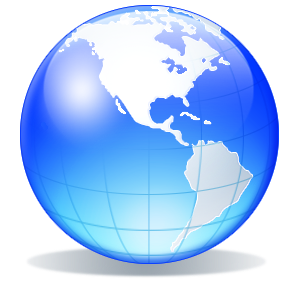 ICTS REGION II REPORT
(Minus the USA, see Session Items 5 & 6)

By the Region II (the Americas) Coordinator:
Mr. Mikel R. Ryan
Patuxent River MD, United States of America, and
Mr. Sergio Penna
Embraer, San Paulo, Brazil
33rd Meeting of the International Consortium for Telemetry Spectrum
 San Diego, State of California, United States of America, 21 October 2014
INTERNATIONALMexico & Columbia
A Comisión Interamericana de Telecomunicaciones (CITEL) Meeting (XXIV Meeting of Permanent Consultative Committee II: Radiocommunications) took place from 29 SEP to 3 OCT 2014 in Merida City, State of Yucatan, Mexico.
At this Meeting, Mexico and Colombia offered specific regulatory text; i.e. a new footnote identifying 1427-1518 MHz for International Mobile Telecommunications (IMT): 
“World Radiocommunication Conference (WRC) Agenda Item 1.1:          to consider additional spectrum allocations to the mobile service on         a primary basis and identification of additional frequency bands            for IMT and related regulatory provisions, to facilitate the      development of terrestrial mobile broadband applications,                       in accordance with Resolution 233 (WRC-12).”
INTERNATIONALCanada, Brazil & Others
As the meeting progressed, other administrations indicated support for Colombia and Mexico, such as Brazil, Uruguay, Costa Rica, Peru, Guatemala, and the Dominican Republic. This would be enough for an Inter-American Proposal (“IAP”).  Brazil has also proposed identification of the band 1350-1400 MHz for IMT. Lastly, Canada proposes to identify 1427-1492 MHz for IMT and to exclude itself from Footnote RR 5.343, which gives Aeronautical Mobile Telemetry (AMT) priority over other uses of the mobile service involving the L-Band (1435-1535 MHz) in ITU Region II. 
As a result there could be changes to RR 5.343. A decision on this may be taken at the next CITEL Meeting in FEB 2015, or the one after that in AUG 2015.
INTERNATIONALBrazil: AMT L-/S-Band Status
L-Band: has been operating AMT in the 1452-1472 MHz band since 2005, BUT:
Anatel (the Brazilian Telecommunication Agency) identified the 1350-1525 MHz band as suitable to implement IMT in accordance with WRC-2015 Agenda Item 1.1.
The 20 MHz Brazilian AMT band shall remain inside the 1435-1525 MHz range, but chances are that it will be shifted from 1452-1472 MHz in order to accommodate the supplementary downlink of the IMT.
S-Band: This band is temporarily allocated in the 2230- 2260 and 2330-2360 MHz ranges. These are now the most heavily-used AMT bands in Brazil.
INTERNATIONALBrazil: AMT C-Band Status
C-Band: Brazil’s 5091-5150 MHz is closer to France’s C-Band than the USA’s C-Band. Some AMT C-Band flight testing has begun, but we are still developing the ground segment. 
WRC-2015 Agenda Item 1.7: 
“To review the use of the band 5091-5150 MHz by the fixed-satellite  service (Earth-to-Space) (limited to feeder links of the non-geostationary mobile-satellite systems in the mobile-satellite       service) in accordance with Resolution 114 (Rev.WRC-12).” 
At the last CITEL meeting, Brazil and three other countries  voted to remove the limitation imposed to satellite feeder-links in C-Band use to 2018 without any harm to AMT.